Visual Exploration of Human Motion Data
Petra Budikova, Daniel Klepac, David Rusnak, Milan Slovak
Laboratory of Data Intensive Systems and Applications
Faculty of Informatics, Masaryk University, Brno, Czechia
disa.fi.muni.cz
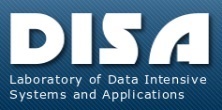 Motivation
Thanks to the rapid development of neural networks, human motion data can nowadays be extracted from ordinary videos
Huge application potential: medicine, sports, elderly care, …
Needs user-friendly tools for motion data management





Motion data in raw format completely incomprehensible for humans
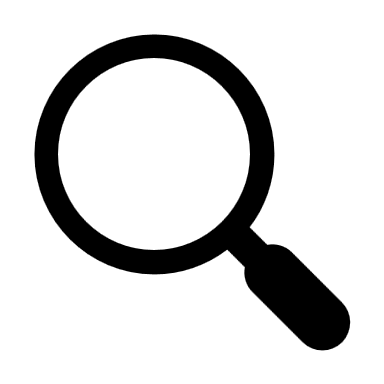 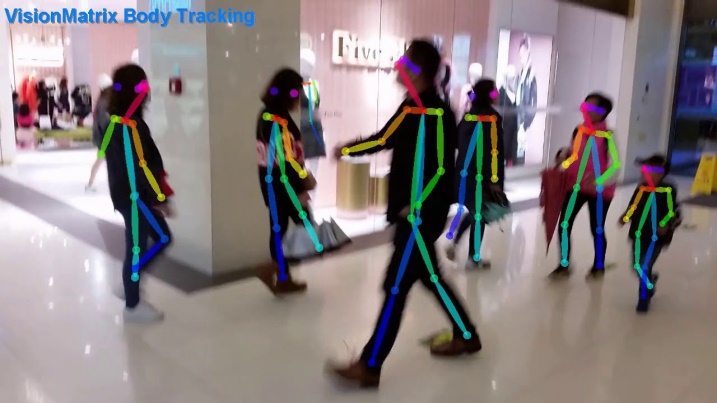 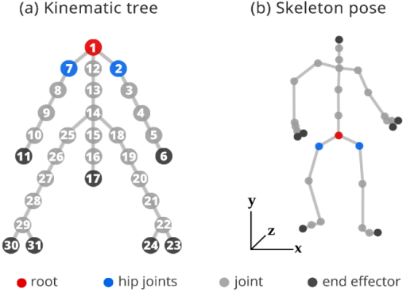 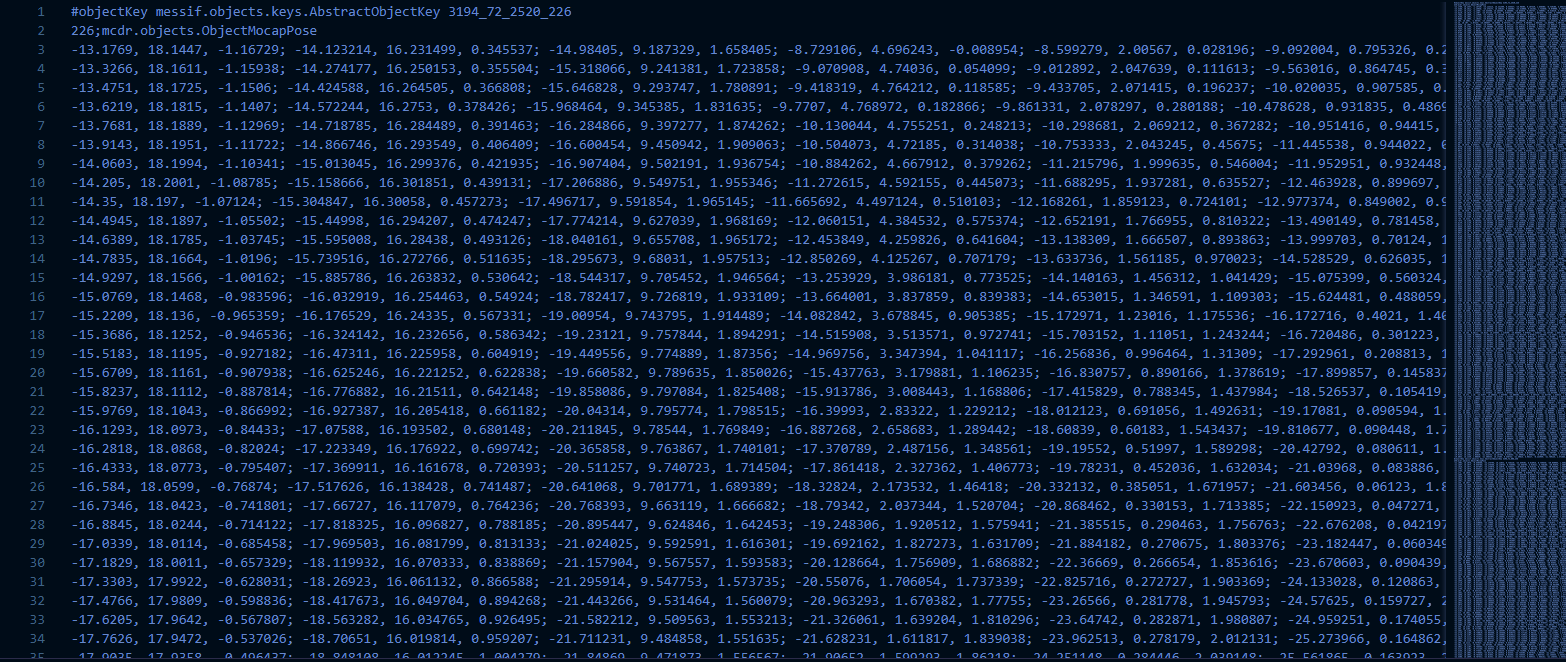 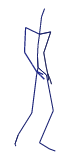 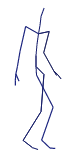 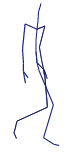 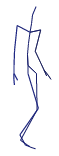 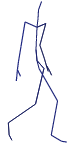 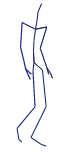 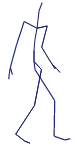 Visualization of motion data
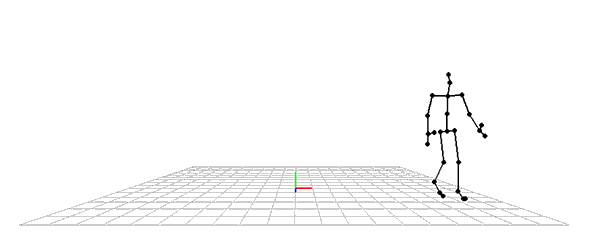 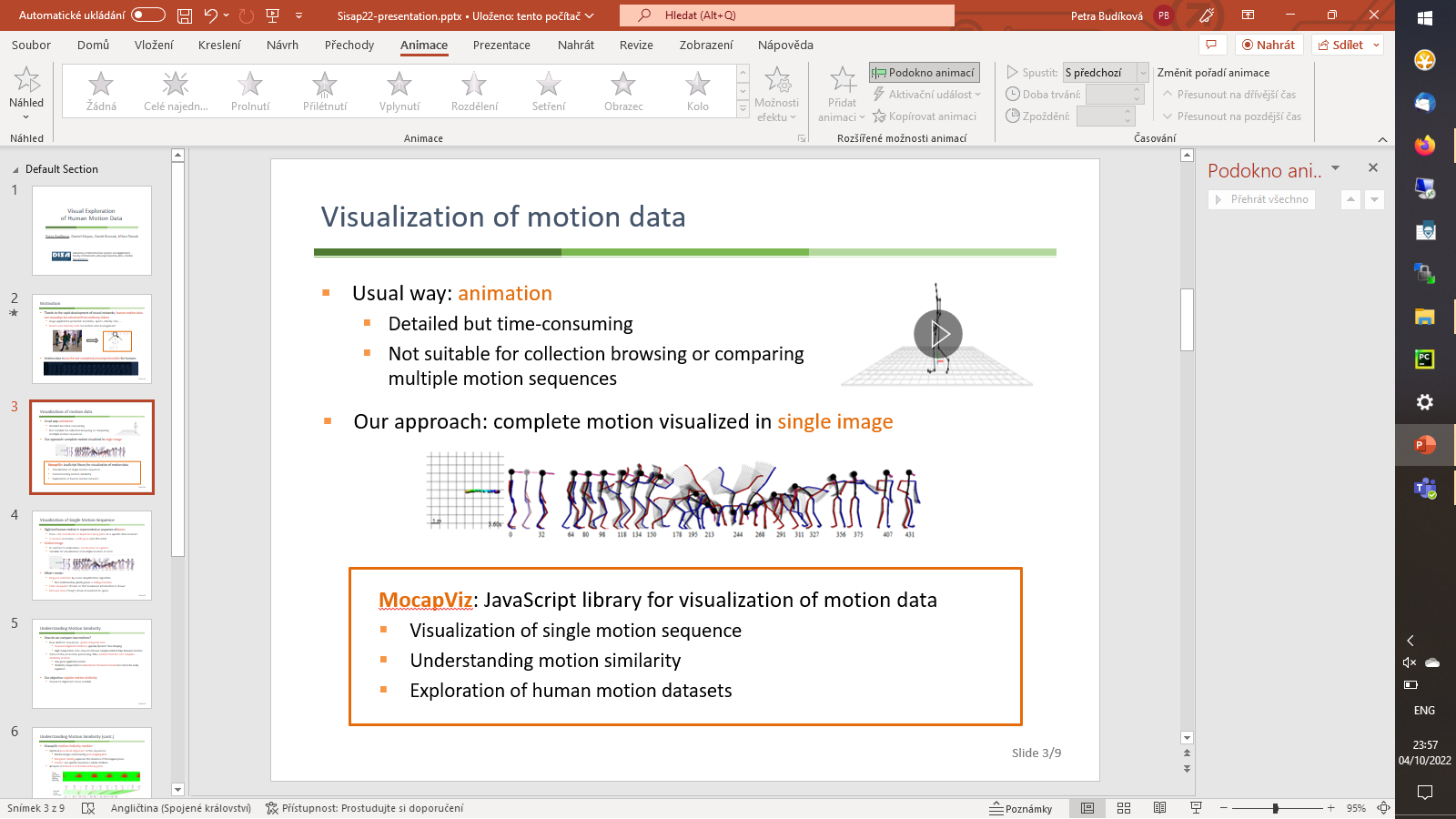 Usual way: animation
Detailed but time-consuming
Not suitable for collection browsing or comparing multiple motion sequences
Our approach: complete motion visualized in single image
Can be read at a glance
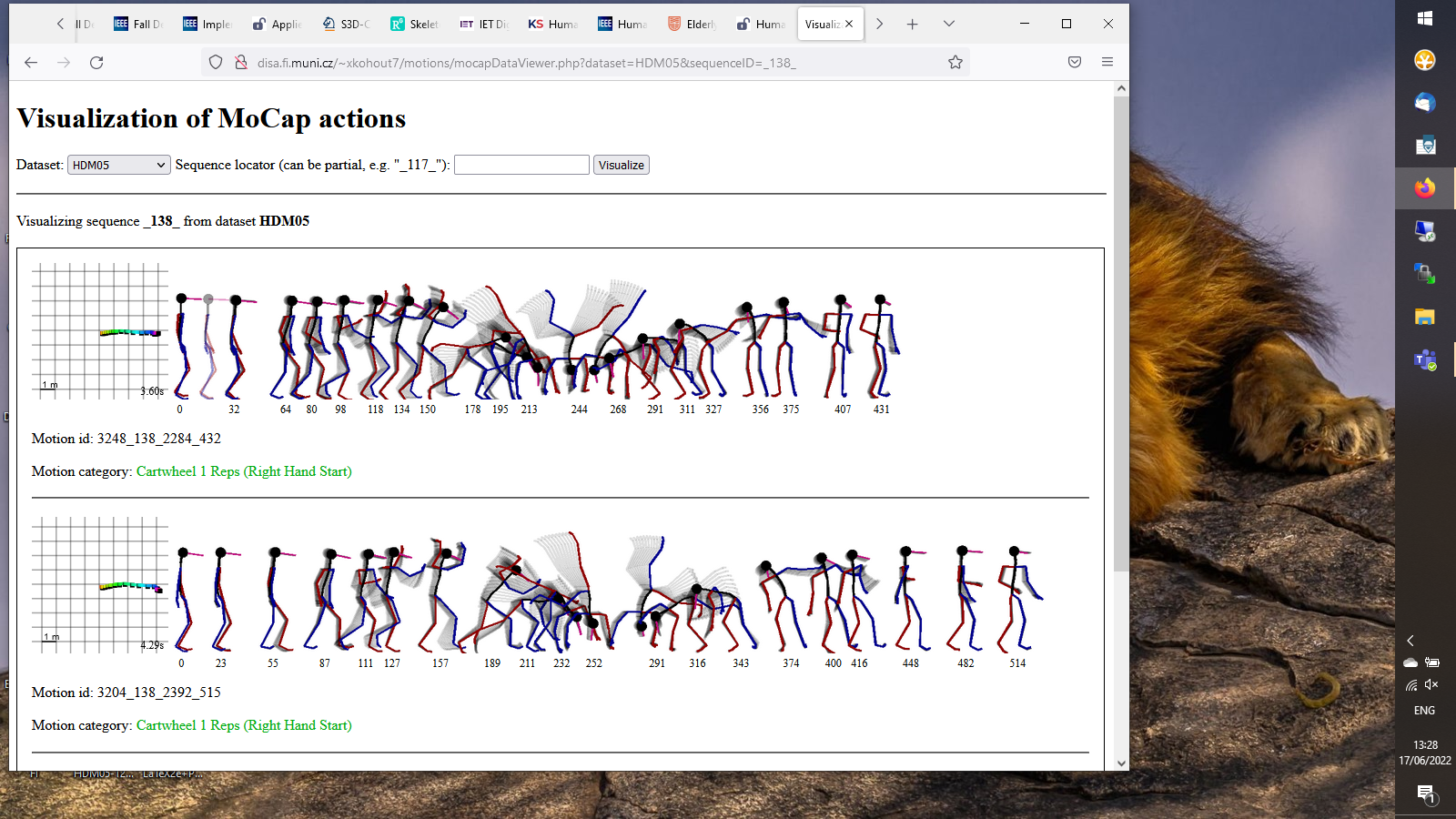 MocapViz: JavaScript library for visualization of motion data
Visualization of single motion sequence 
Understanding motion similarity 
Exploration of human motion datasets
Visualization of Single Motion Sequence
Digitized human motion is represented as sequence of poses 
Pose = 3D coordinates of important body joints in a specific time moment
5 seconds of motion -> 600 poses (for FPS=120)
Motion image construction
Keypose selection by curve simplification algorithm
Plus additional low-opacity poses -> feeling of motion
Fixed viewpoint chosen so that maximum information is shown
Bird-eye view (“map”) shows movement in space
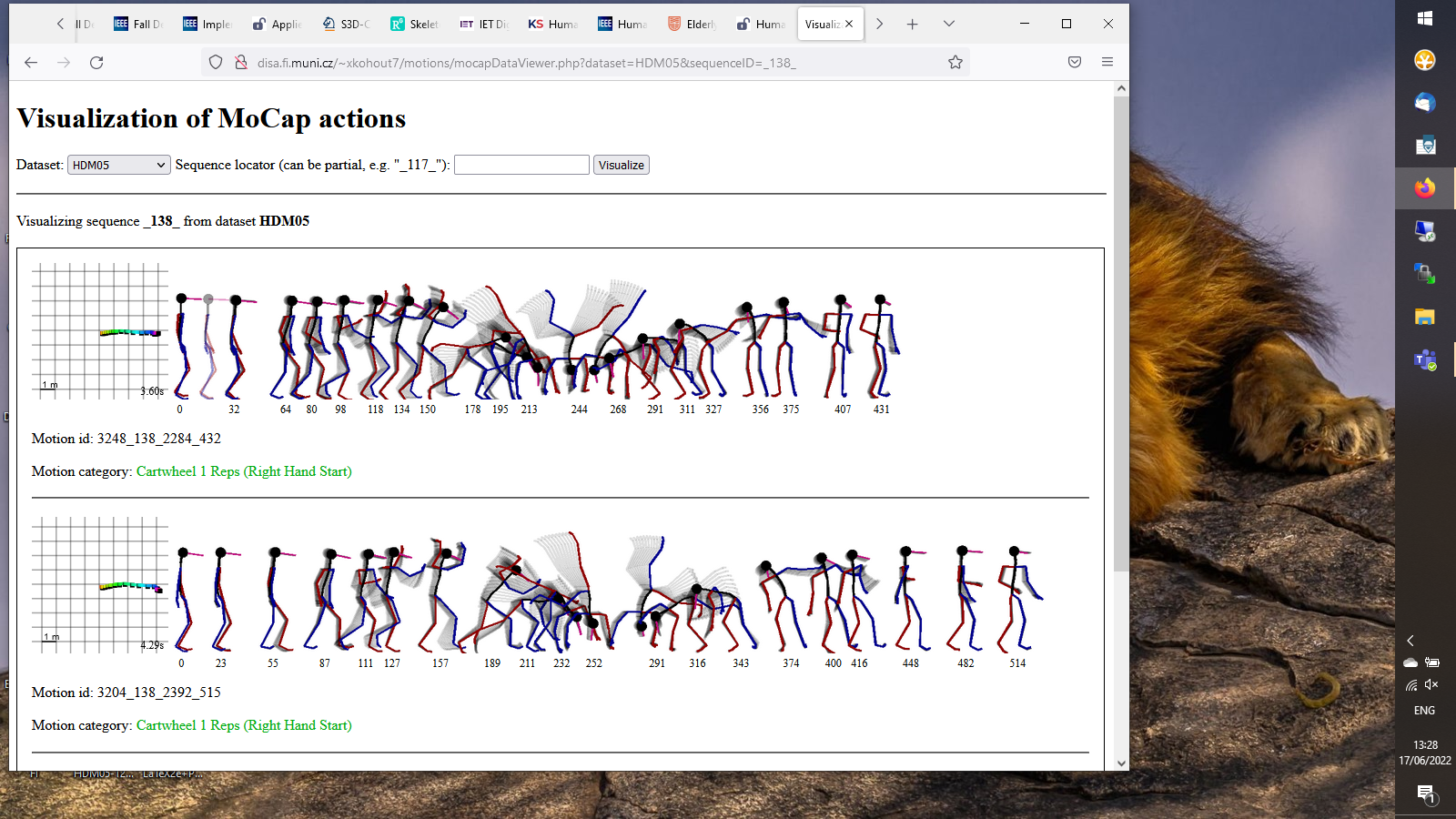 Understanding Motion Similarity
How do we compare two motions?
Raw skeleton sequences: spatio-temporal data
Sequence alignment methods, typically Dynamic Time Warping
High computation costs, may not discover complex relationships between motions
Can be intuitively explained
State-of-the-art motion classification: NNs, derived features and complex similarity models 
Very good application results
Similarity computation is embedded in the learned model and cannot be easily explained

Our objective: explain motion similarity 
Sequence alignment more suitable
Understanding Motion Similarity (cont.)
MocapViz motion similarity module:
Optimal pose-level alignment of the sequences
Motion images connected by pose-mapping lines
Red-green coloring expresses the closeness of the mapped poses
Context: two specific sequences / whole database
Analysis of influence of individual body parts








Analysis of time warping
Detailed view on pose similarity
Torso
Left hand
Right hand
Left leg
Right leg
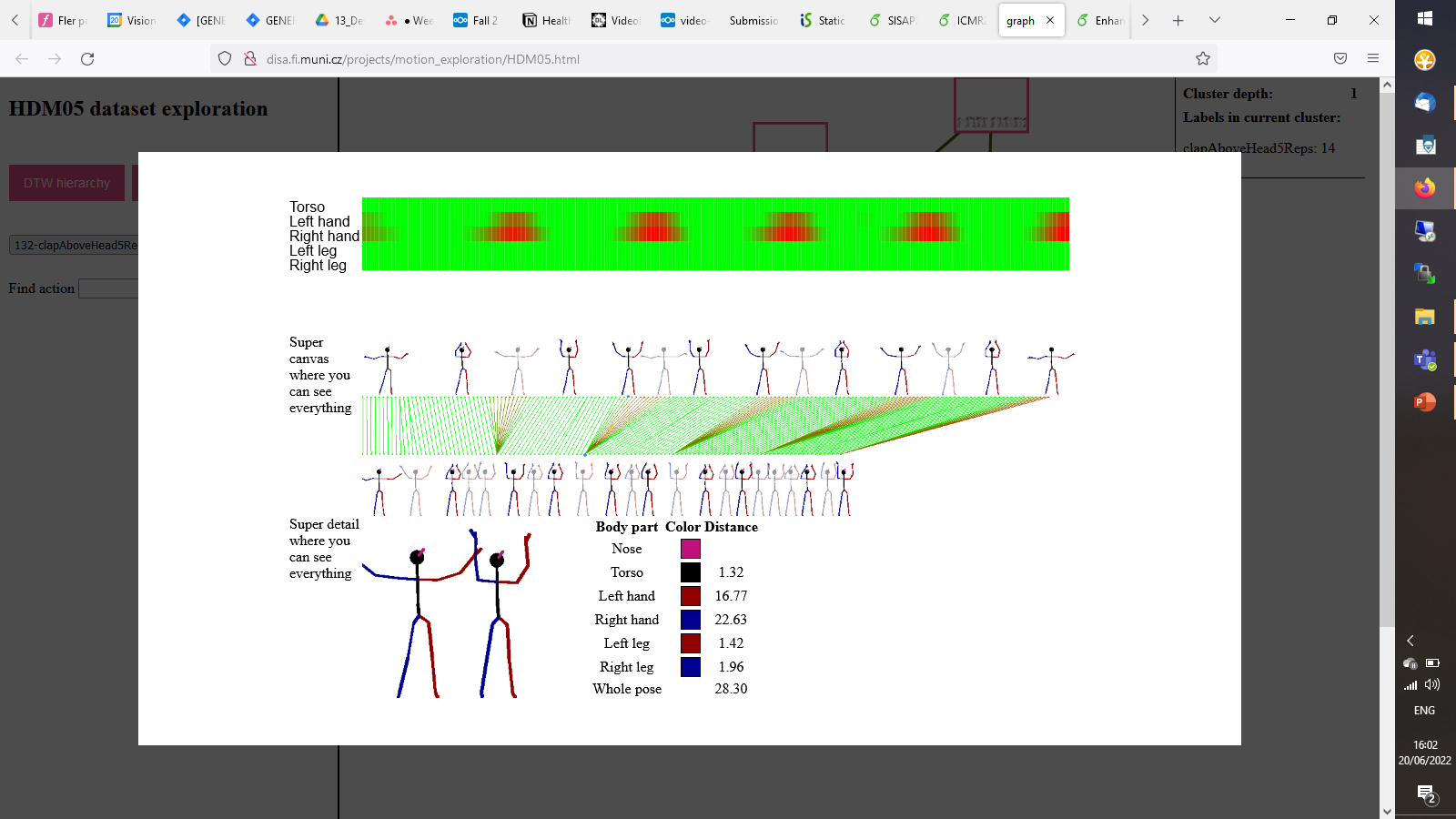 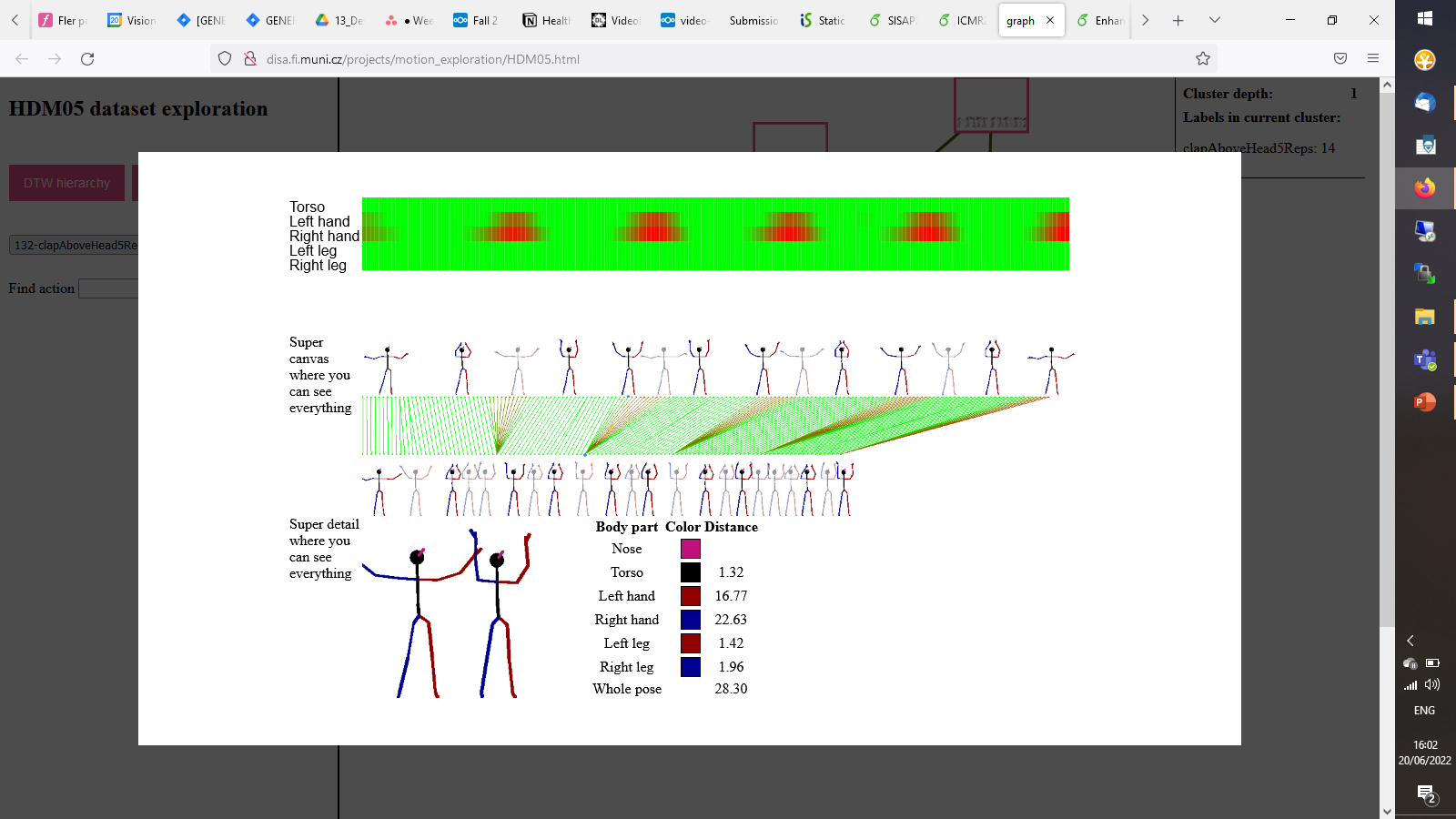 Overall pose matching
Exploration of Human Motion Datasets
Typical motion dataset:
Thousands of short motions, typically labelled by category
How do we find out what’s inside?
Diversity of categories
Semantic labelling vs. content-based similarity
…

Data exploration 
Reveals the content of a whole multimedia collection
Well known to image retrieval community
Two main steps:
Hierarchical organization of the collection
User interface for exploration of the hierarchy
Exploration of Human Motion Datasets (cont.)
Step 1: hierarchical k-medoid clustering
Computed offline (MESSIF library for content-based data management)
1 hierarchy for whole collection + hierarchies for individual categories
Step 2: exploration interface
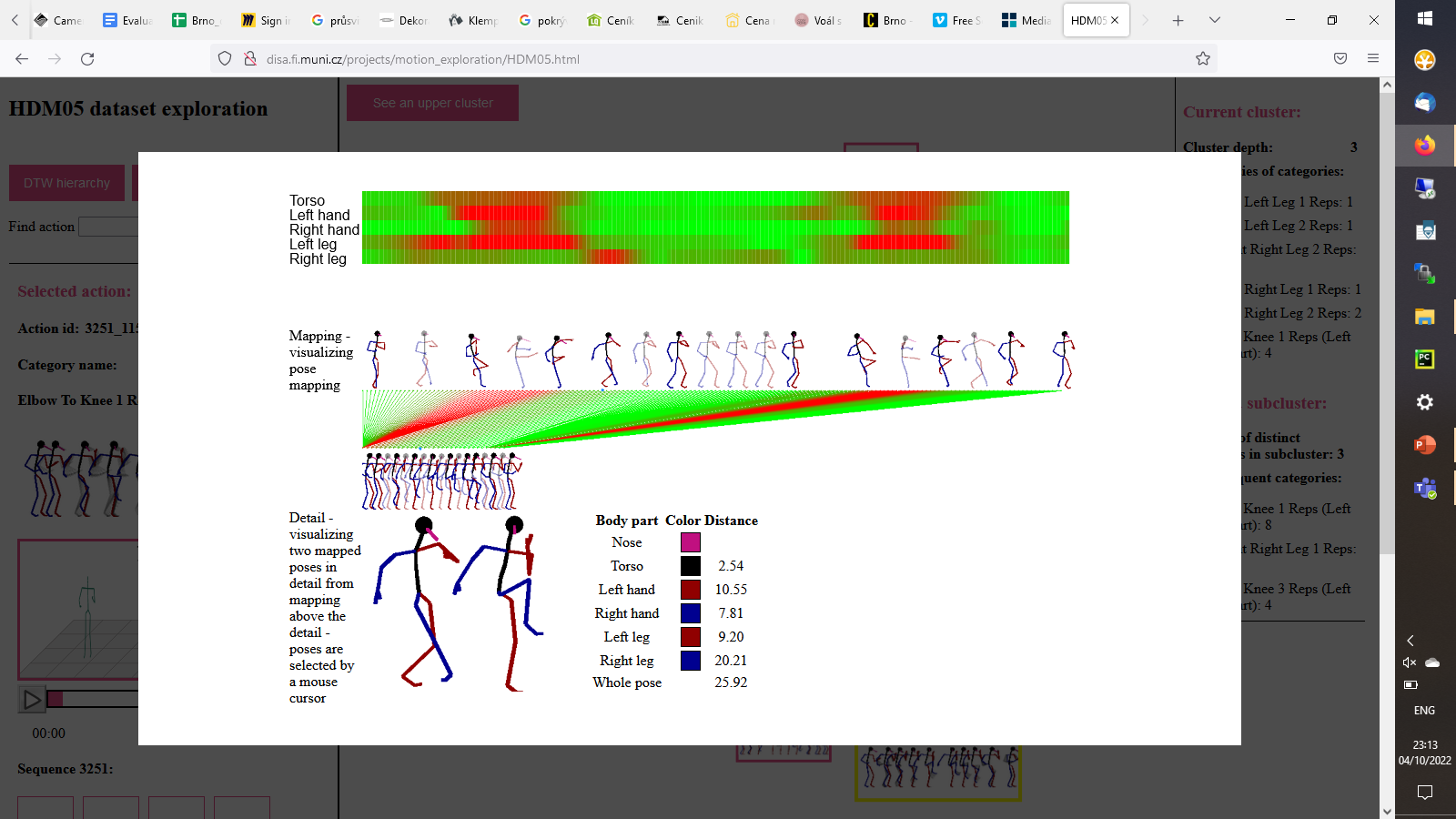 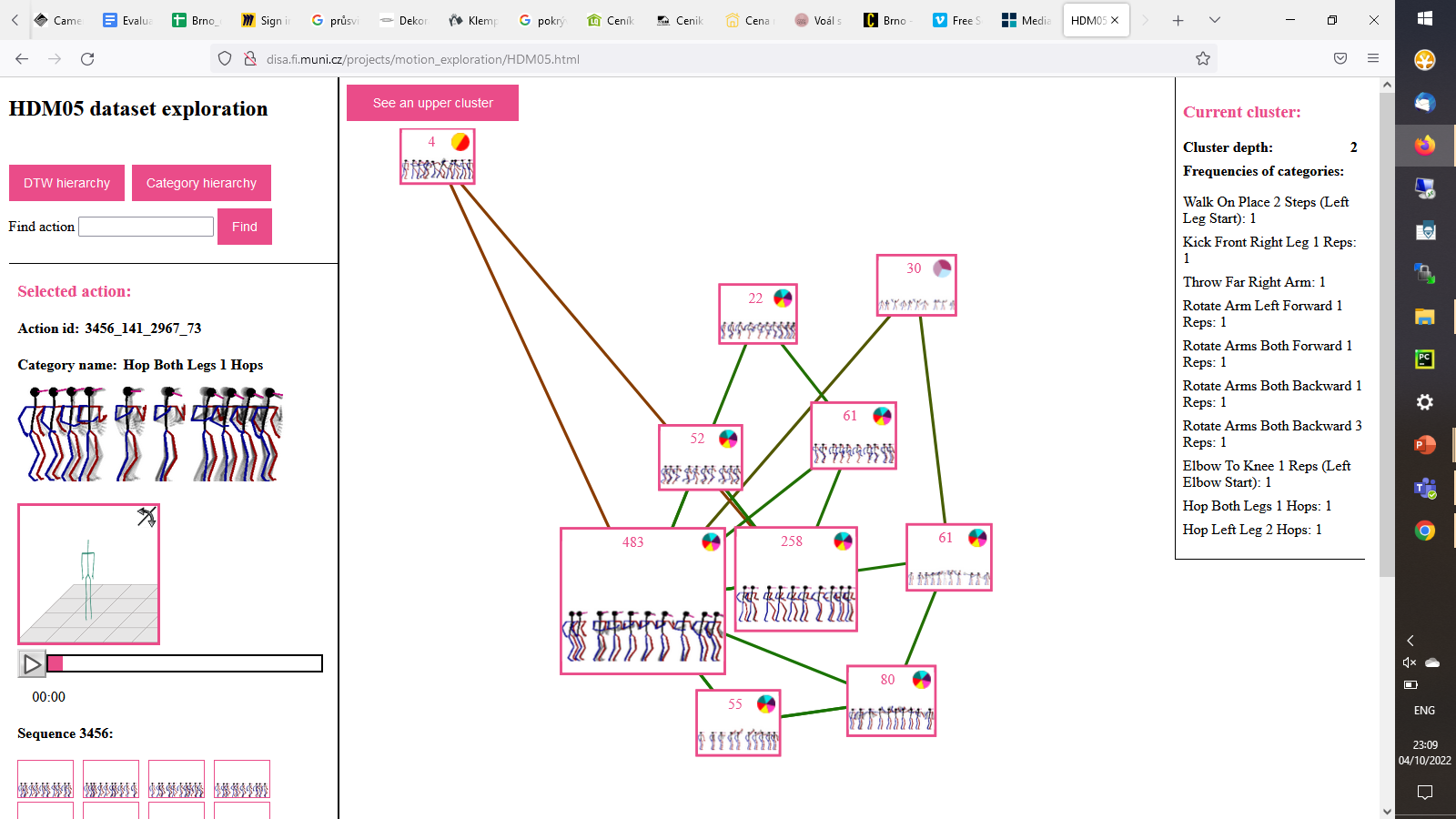 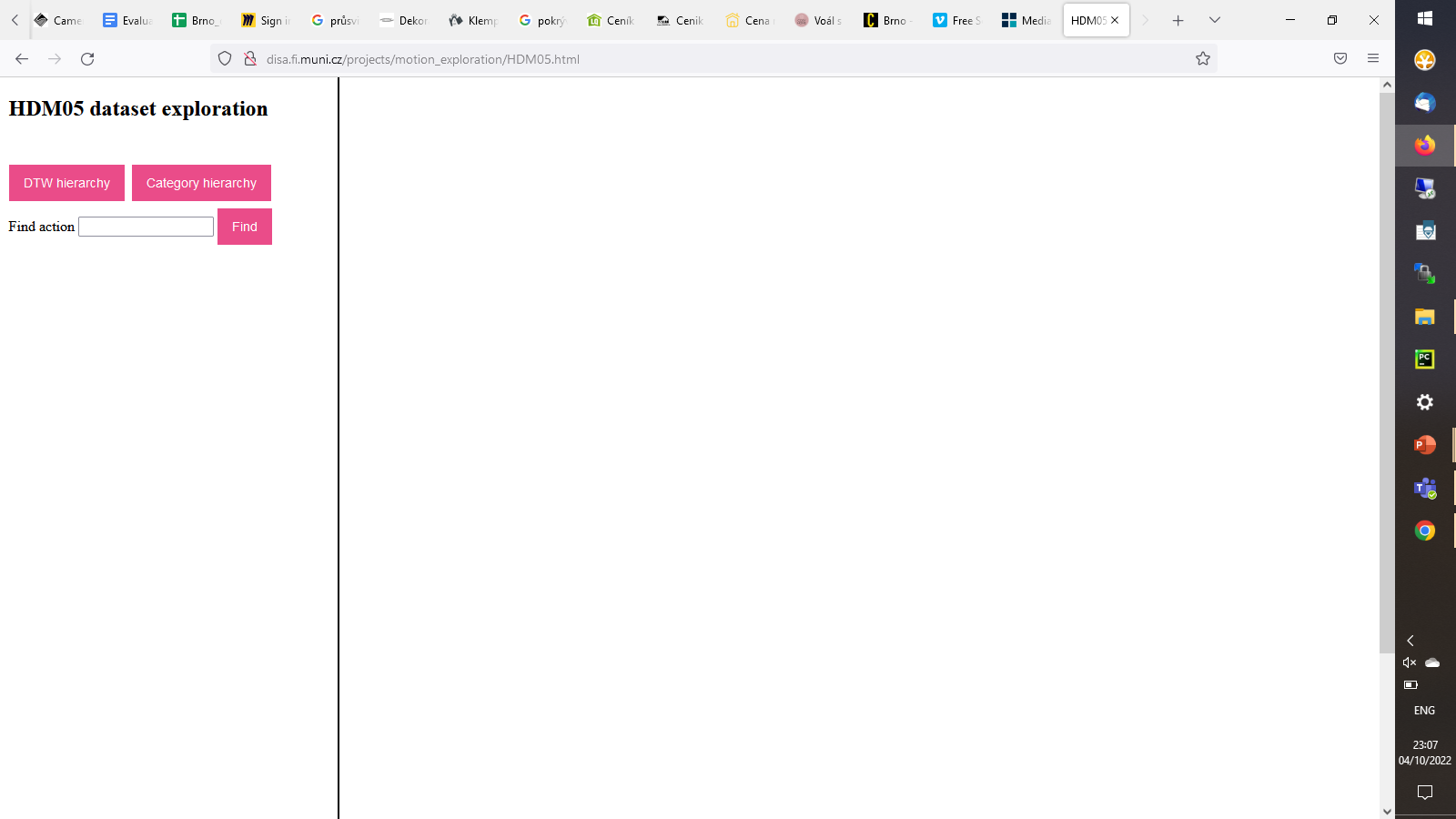 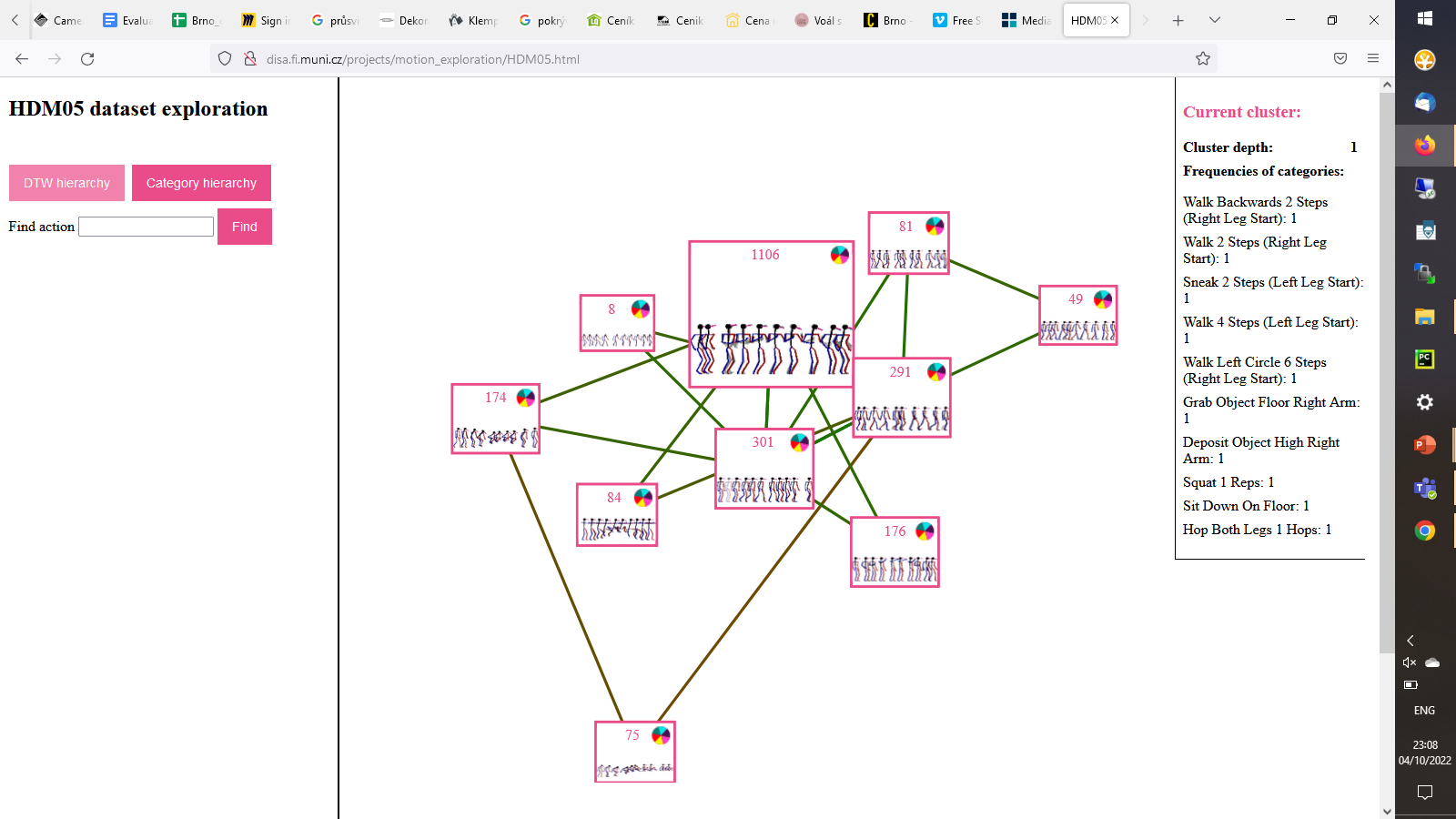 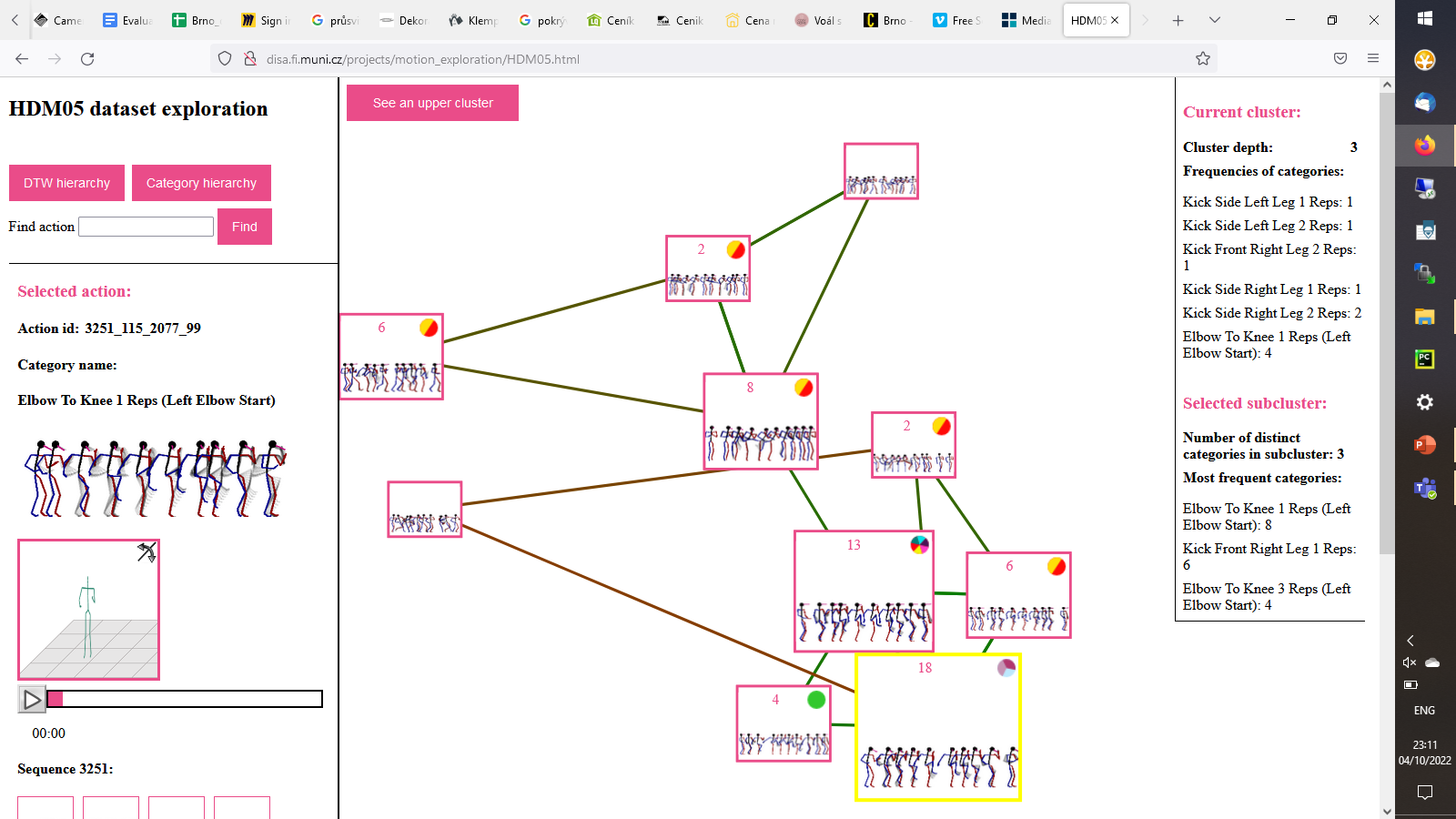 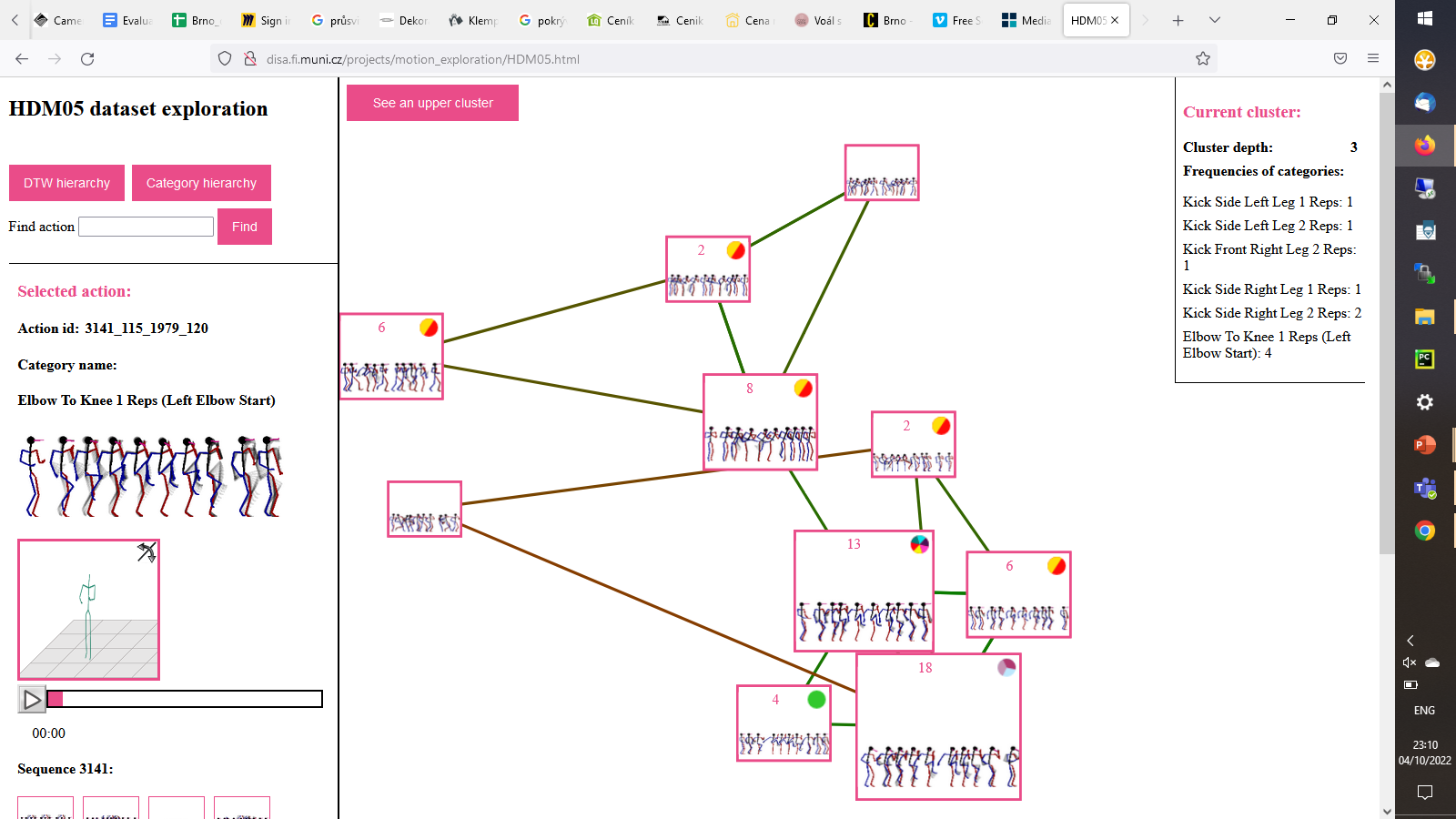 Conclusions
MocapViz: New JavaScript library for motion data visualization
Easy to use and understand
Publicly available, easy to integrate with existing motion processing tools
Generic, modular, works with different MoCap models

Two public exploration interfaces for widely used motion datasets
HDM05
PKU-MMD

More info + all the software:
	disa.fi.muni.cz/research-directions/motion-data/mocapviz/